Vector accelerator array in constrained memory bandwidth
Project Proposal
Course Code      :  EDAN85
Course Teacher  :  Flavius Gruian
Student               :  Arun Jeevaraj
Target Application
L distance
Particle Beam simulator Linear Model with 
          high density particle space: 10^6 particles
Particles represented by space vector (dimension 6), x, y, z coordinates and momentum  parameters
10^6 matrix multiplication per frame.
Drift Space
x1
x0
Drift space
Application parameters
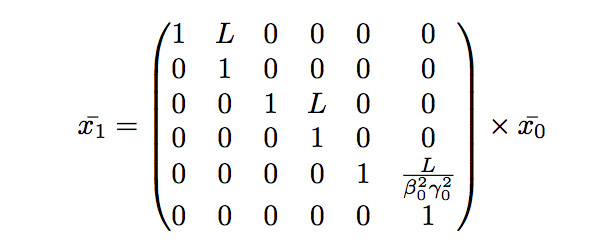 Frame size : 45 MBytes for double precision
Iterative Nature : Test for 1000 frames
Drift space
Drift space
Drift space
Drift space
Frame
Frame
Frame
Frame
Target Hardware Design.
Target Design
Design Requirements
DDR MEMORY
Maximise throughput
Keep accuracy fidelity
FPGA
Vector Accelerator
Array
Vector Accelerator
Array
RAM
RAM
Hardware Design
Use Memory Hierarchy
Use Fixed Point
Vector accelerator Array
RAM
Design Flow
Matlab/Python
Reference Simulation Model
Software Simulation Model for reference data (Matlab or python.)

HLS/SystemC behavioral Models.

FPGA Implementation and verification.
Vivado HLS
Behaviour Simulation Model
Hardware Implementation
Optional :
Use ethernet I/O with PC for testing and verification.